A pre-internship course: Intersecting language, culture, and community engagement
(Background information on Student Success Summit Activity 1)
Kathy Negrelli
  Student Success Summit     Kennesaw State University 2024
PURPOSE of the COURSE 
help students be better prepared for INTERNSHIP
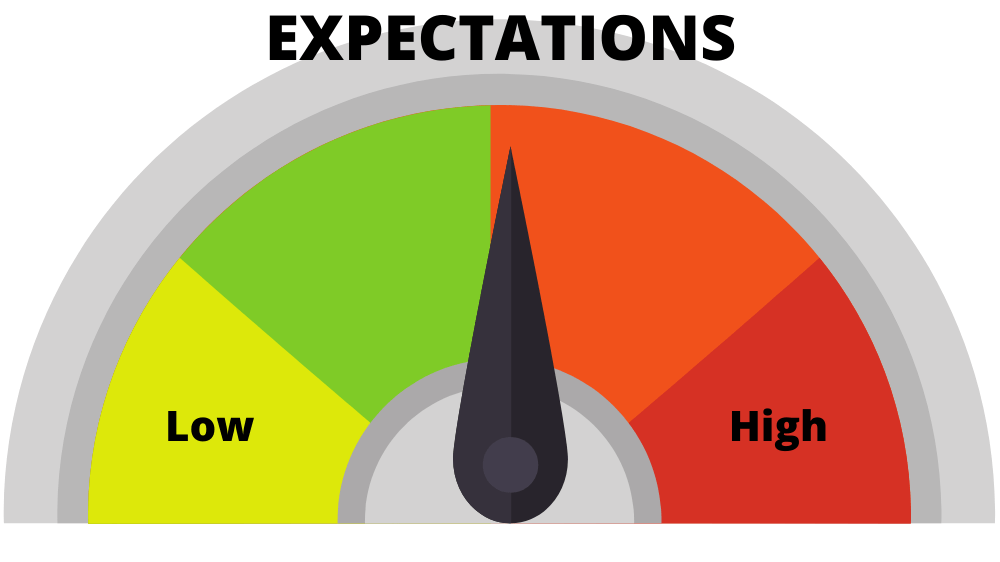 KNOWLEDGE OF:  -- company culture -- appropriate communication -- how to work best with Japanese/     within a Japanese culture
LANGUAGE PROFICIENCY
1st time for ENG course offering in JAPN program
[Speaker Notes: 1st time for ENG course offering in JAPN program]
NEED for PRAGMATIC COMPETENCE intercultural/sociocultural perspectives of language use, specifically that used insocial interactions
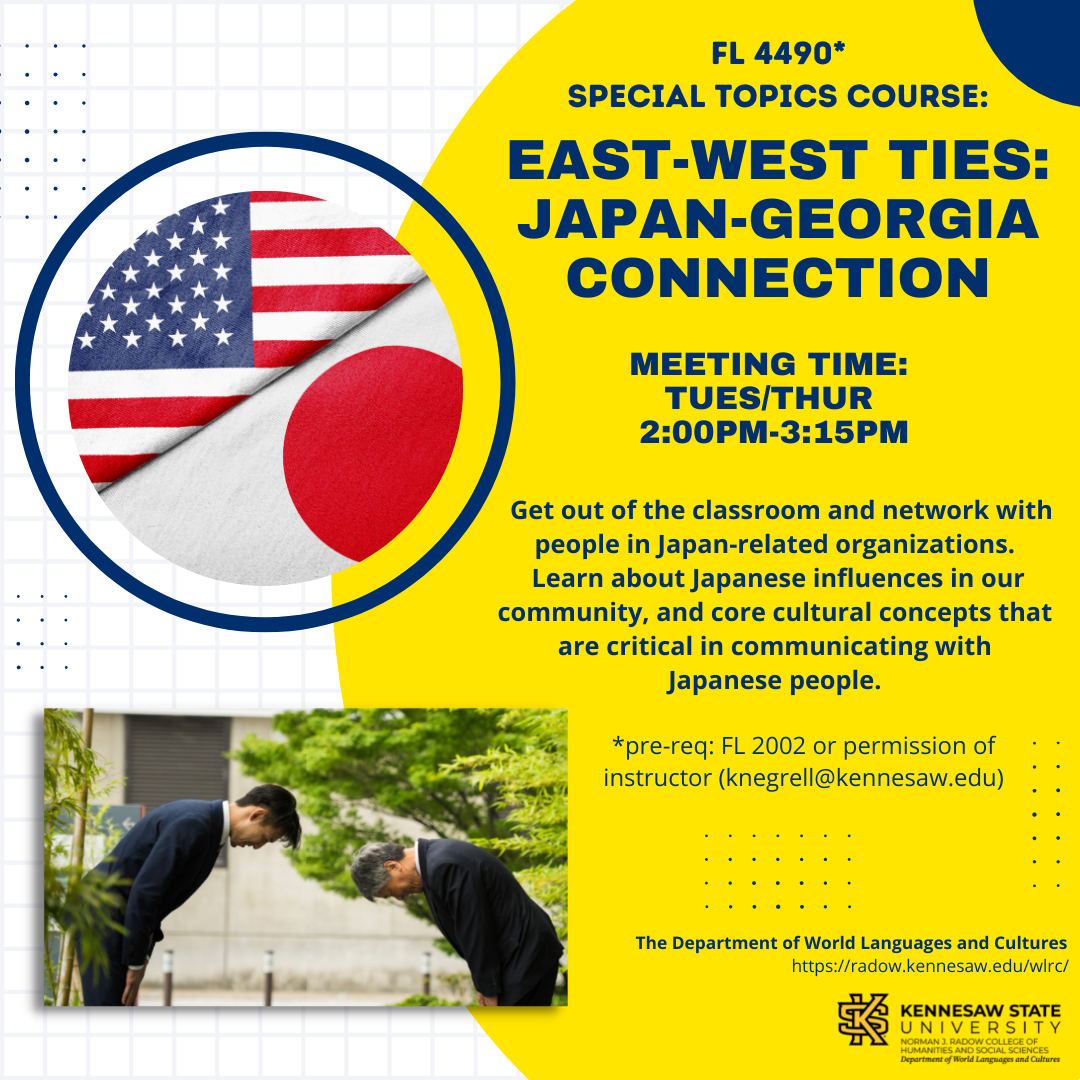 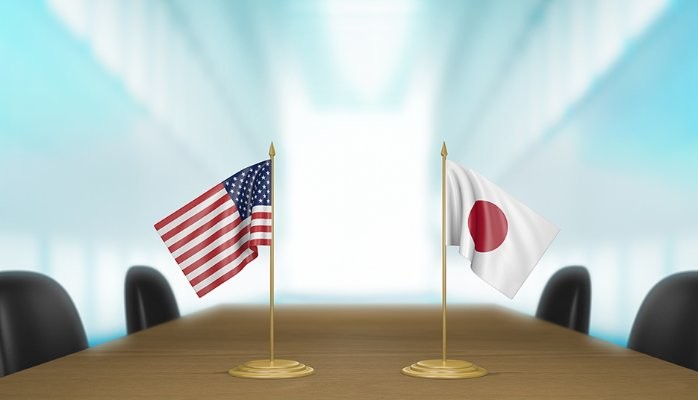 Domains of Thinking
1. Integrative thinking: connections between different concepts     of Japanese culture, and between Japanese and Western    concepts, demonstrating how they influence various practices,    beliefs, customs, and values. 
2. Intercultural thinking: evaluate generalizations about cultural    groups, and analyze how cultural beliefs might affect     communication across cultures
KSU Crit Th courses focus on sets of DOMAINS.
[Speaker Notes: KSU Crit Th courses focus on sets of DOMAINS.]
OBJECTIVES of the COURSE
gain knowledge of the key Japanese cultural concepts
   be able to communicate with people in Japan-related   businesses and organizations in a culturally appropriate   manner
increase participation in Japan-related events in Atlanta
   gain familiarity with historic connections between   Japan-related organizations & businesses in metro   Atlanta and the state/people of Georgia
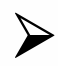 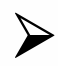 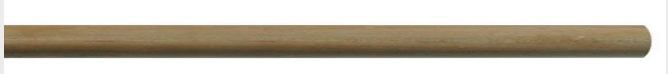 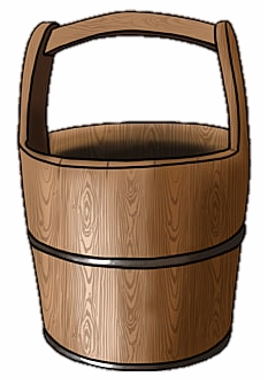 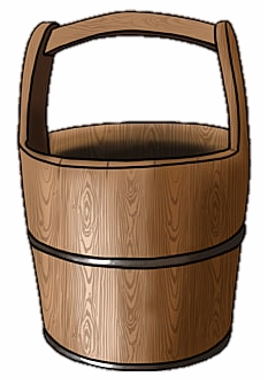 Japanese    core  cultural concepts
Japan-related  entities in           GA
“instructional”.    Vs.  “experiential”
[Speaker Notes: “instructional”.    Vs.  “experiential”]
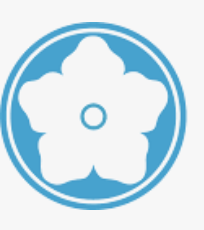 Requirements of the Course:
Join Japan-America Society of GA (JASG)
Attend 3 events; write synopses
This required getting to know the JASG and what they have to offer.
STUDENT SUCCESS SUMMIT - ACTIVITY 1
Website Scavenger Hunt
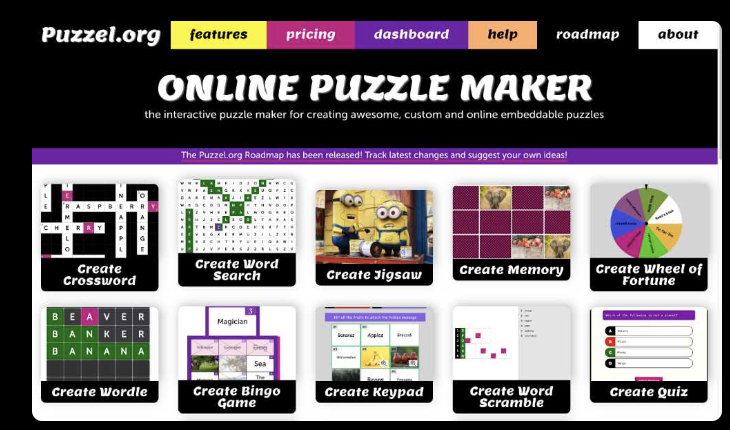 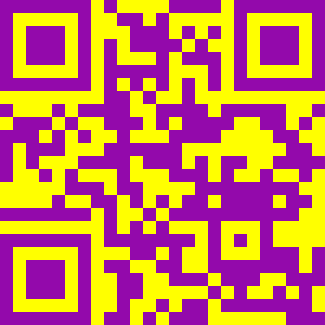 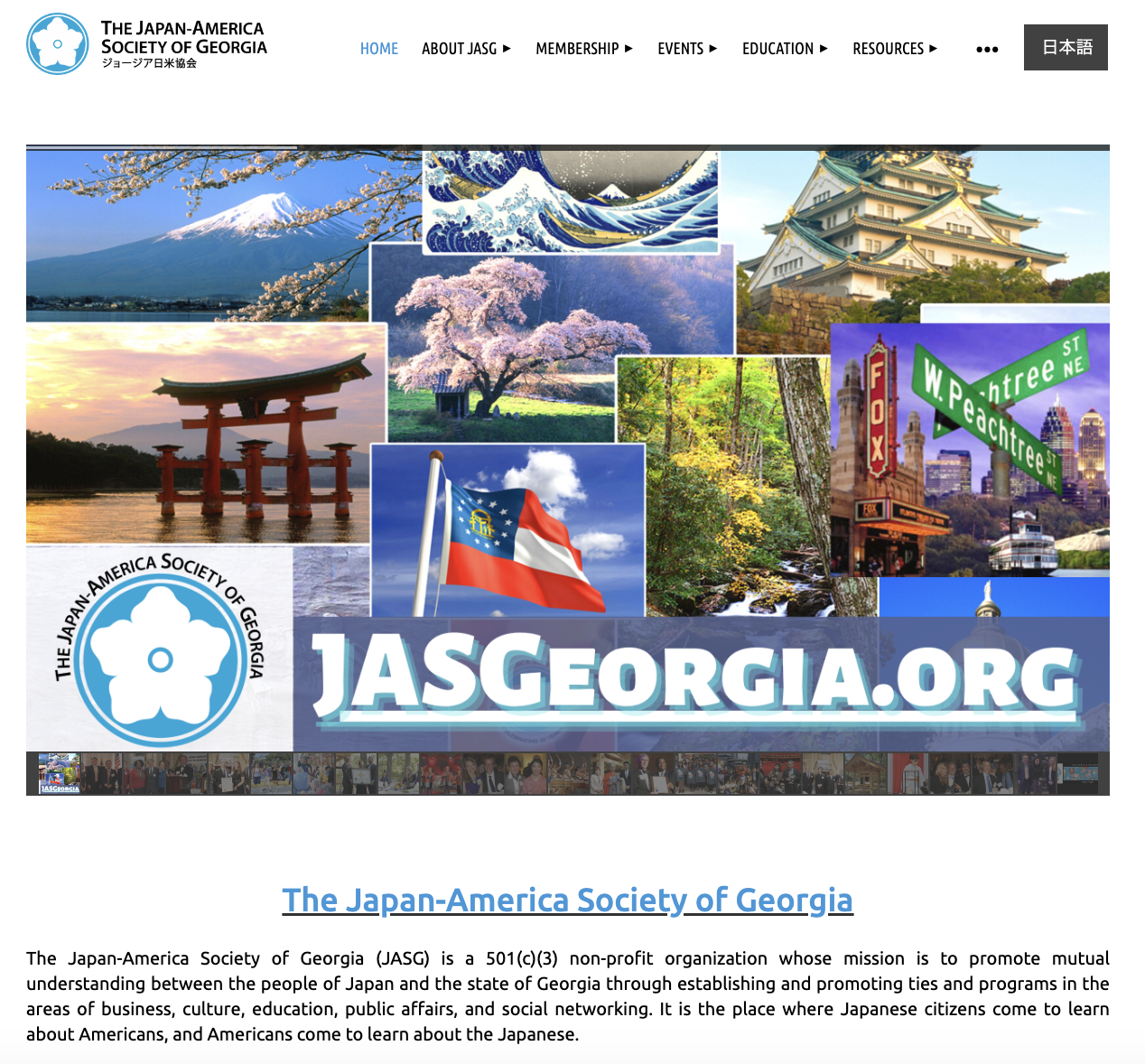 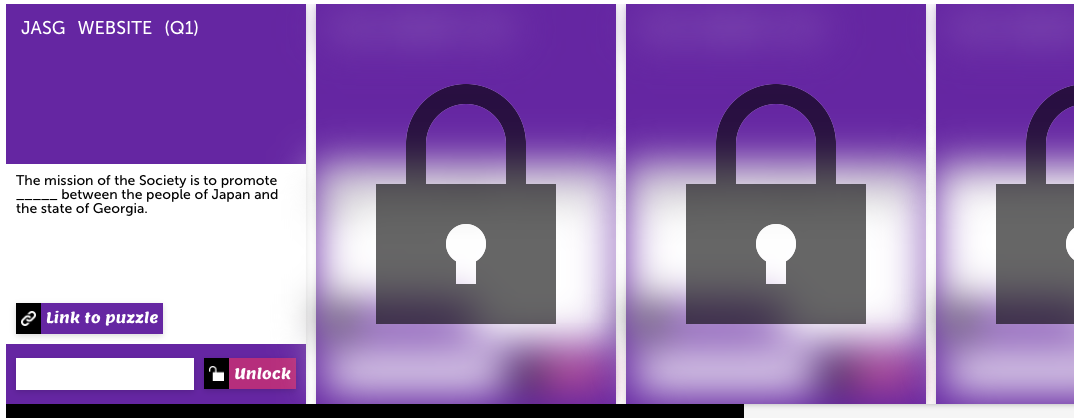 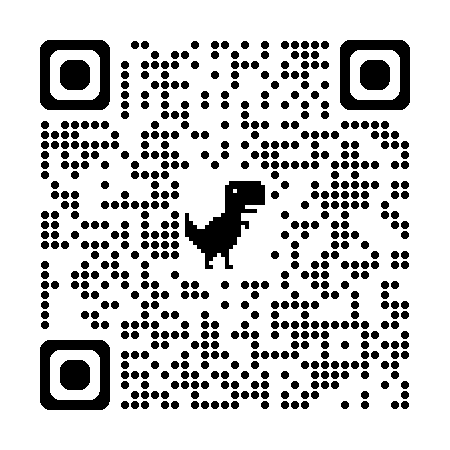 15 QUESTIONS1. The mission of the JASG is to promote ___ between Japan & the people of GA.2. JASG offers programs in the areas of business, culture, education, public affairs, and ____ _____. 3. In what year was the JASG established?4. In 1976, the former GA Governor George Busbee, created the Southeast U.S.–Japan    Association (abbreviated as ____-Japan) to promote trade, investment, understanding and    friendship between Japan and the southeastern United States.
[Speaker Notes: https://puzzel.org/scavenger-hunt/play?p=-NYkM_wUD55B8BztLS0K]
STUDENT SUCCESS SUMMIT - ACTIVITY 1
Begin creating a Website Scavenger Hunt for your course
1. Choose a website that is an integral site for your course.2. Make a list of 5 or more essential facts that you want your students to search for.
3. Go to puzzel.org; click on Dashboard tab; select Scavenger Hunt under “Create New Puzzle”. Click START.
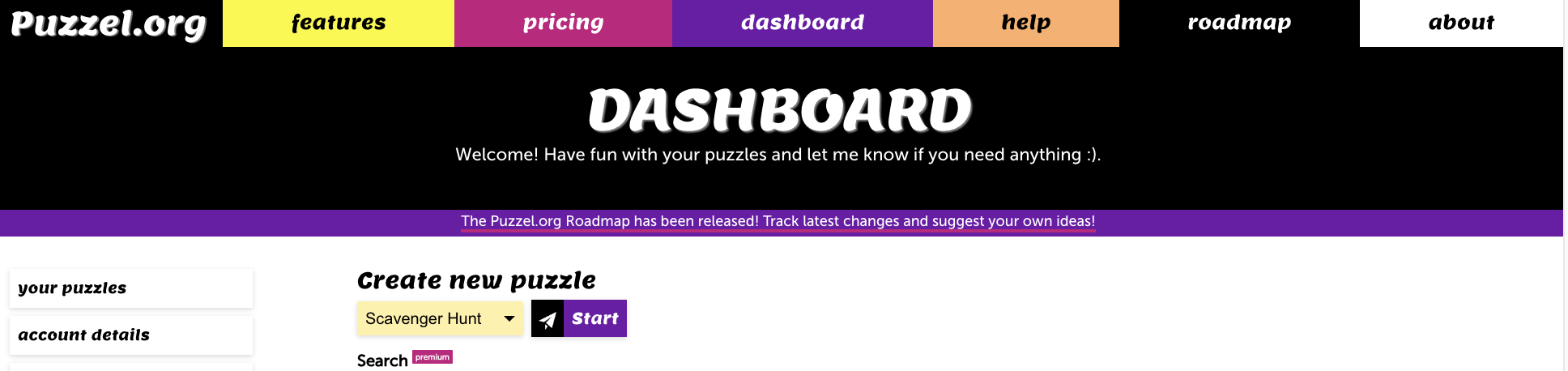 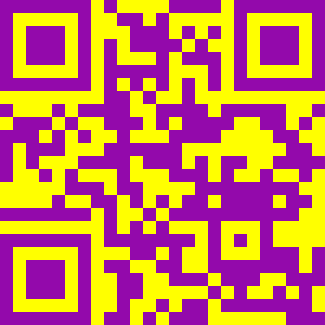 4. Add a TITLE     . Pose your first question in the DESCRIPTION      . Include the URL.     Type the answer to the question/challenge next to CODE TO UNLOCK NEXT CHALLENGE.
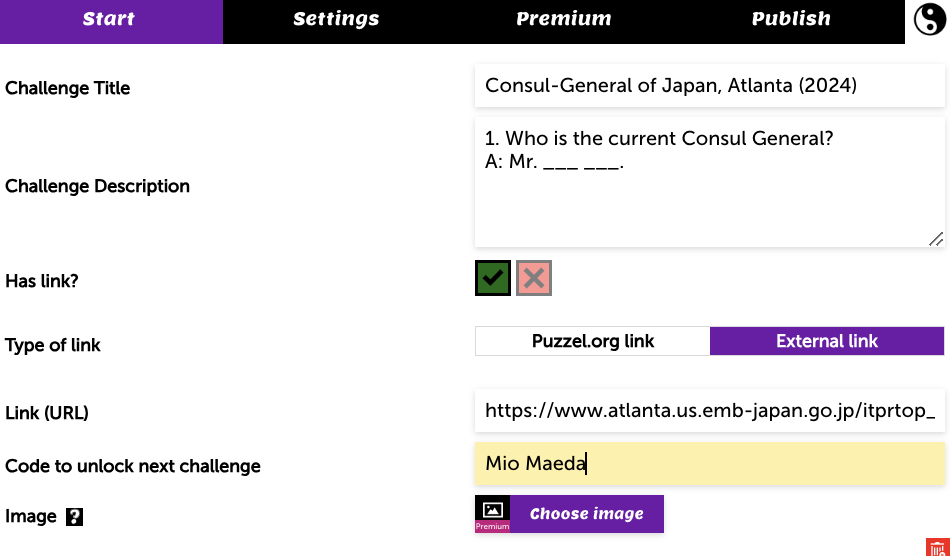 5. You will see everything you input populate on the right side of the screen. Be sure to click SAVE CHANGESbelow it.
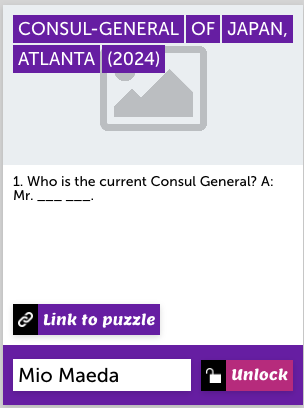 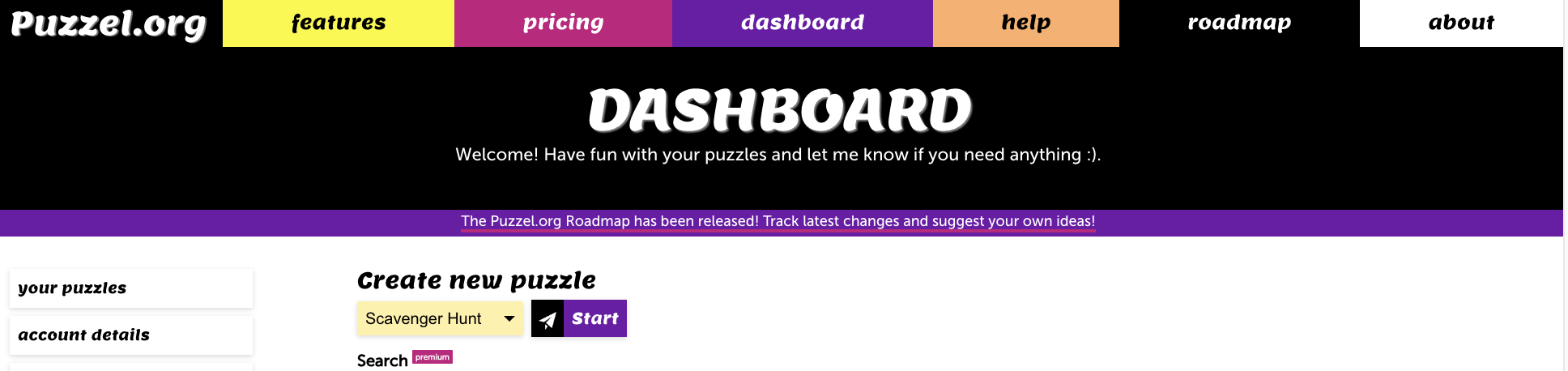 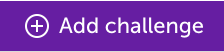 6. Click ADD CHALLENGE      to input next question, and continue with remaining questions.
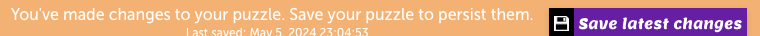 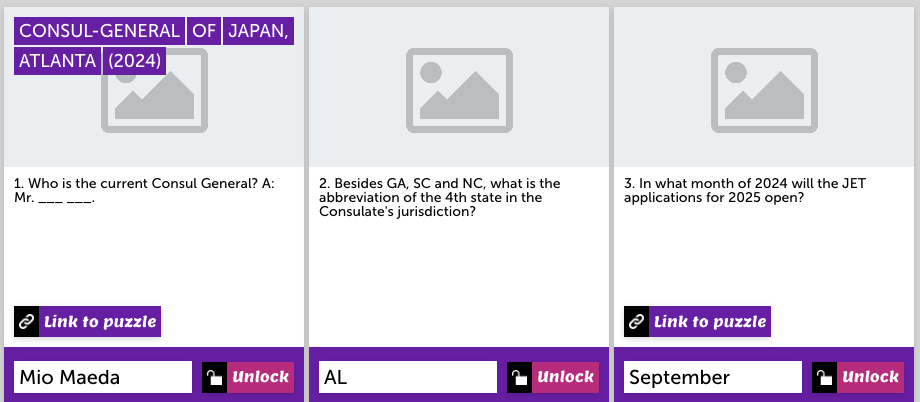 7. Continue inputting all questions.    Play the puzzle and edit as needed.
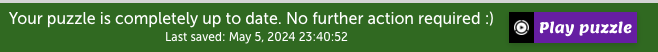 8. When complete, click the SETTINGS     tab to add the NAME of the puzzle.
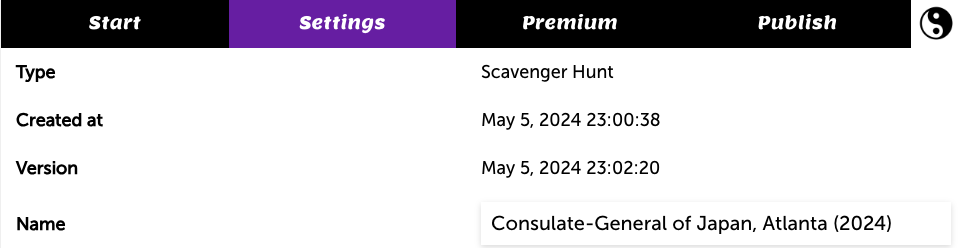 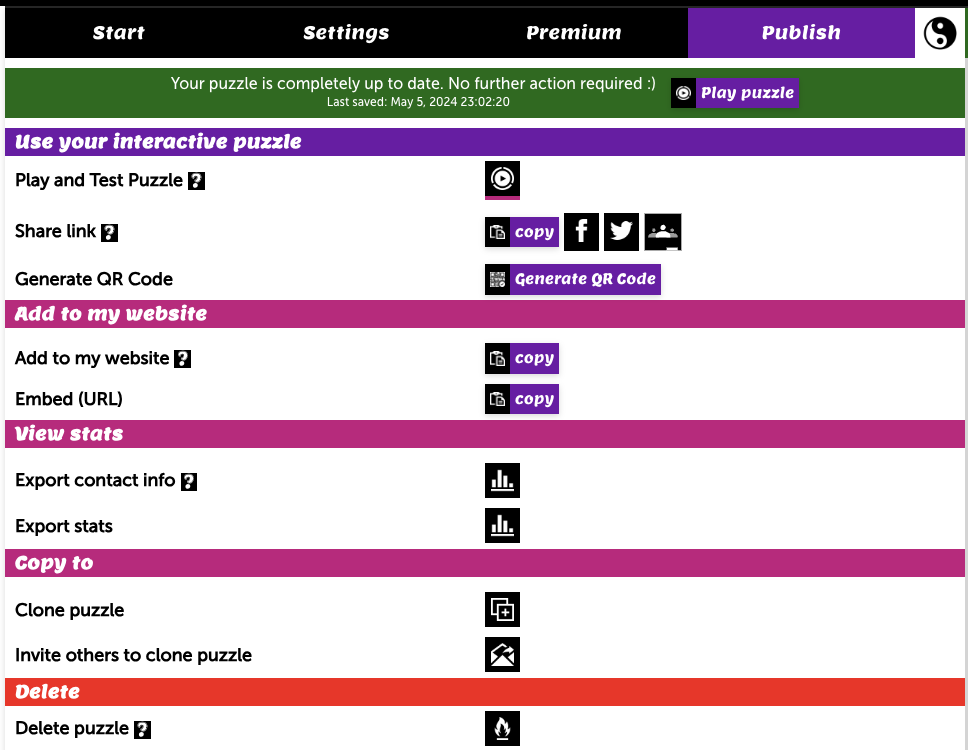 9. Click the Publish tab to generate a QR code or     link to the puzzle.
10. Puzzle is ready to share with students!
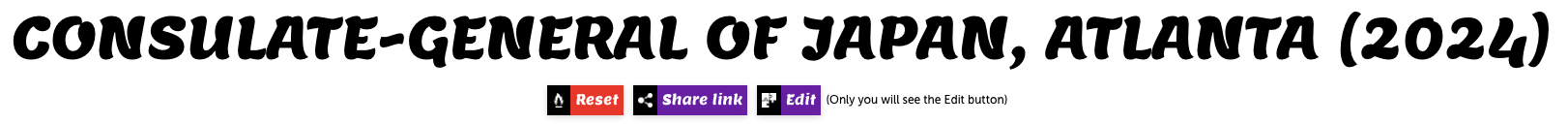 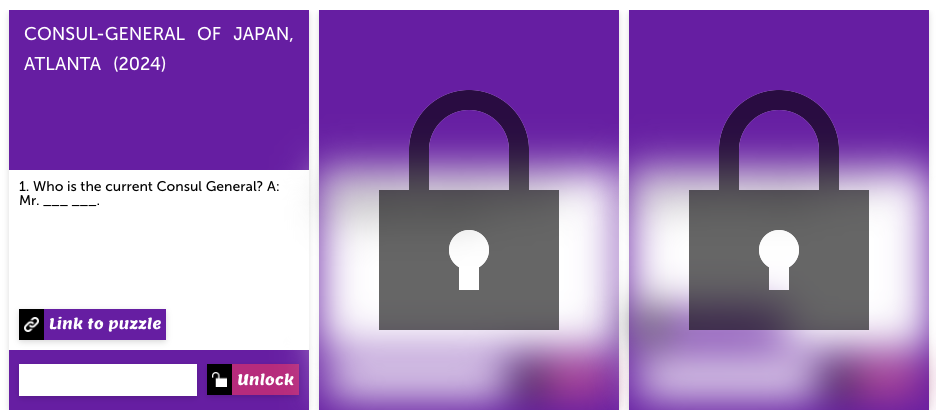 V A R I A T I O N S
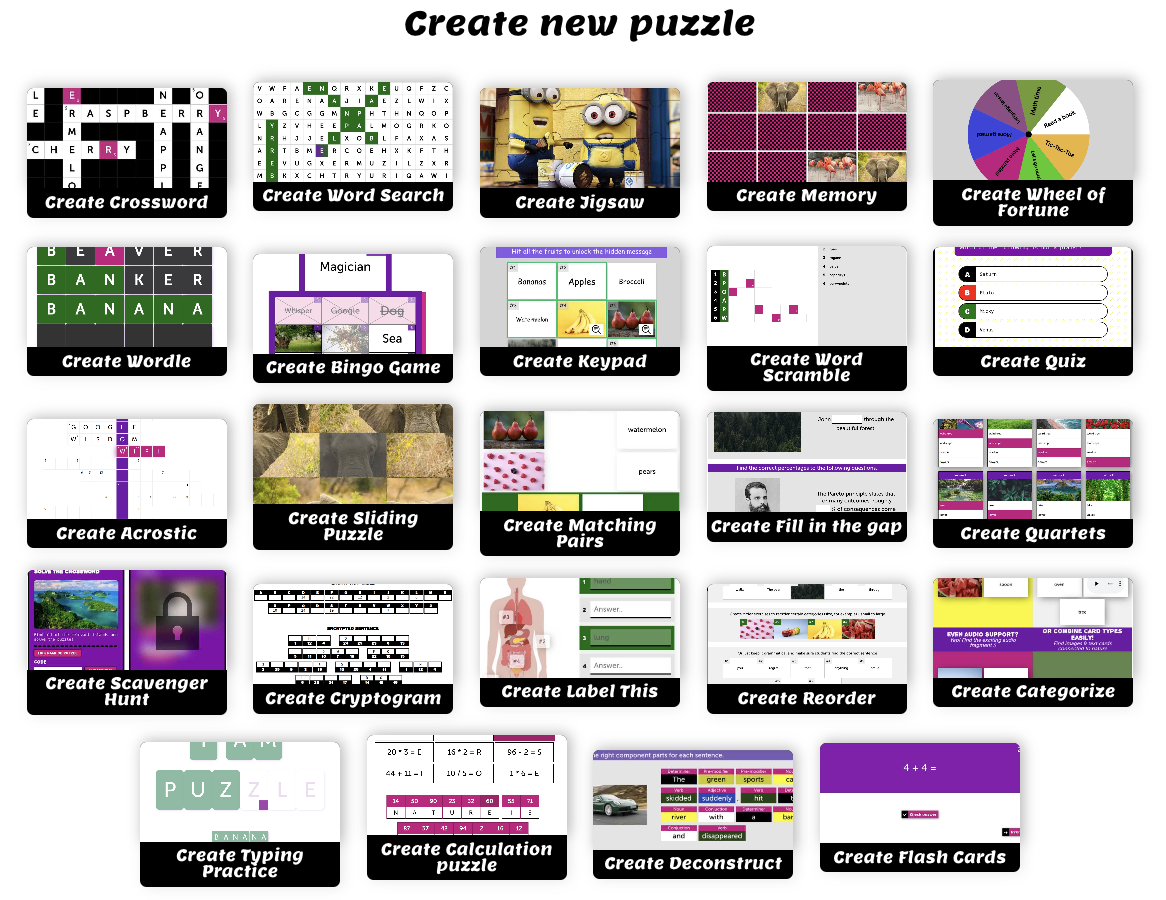 Create similar type of activity in other puzzle formats. (e.g., “Create Quiz”, “Create Fill in the Gap”).